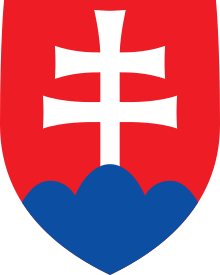 Úvodná konferencia k projektuVzdelávaním mladých ľudí prispejeme                   k zmene klímy
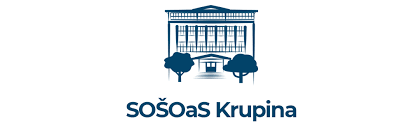 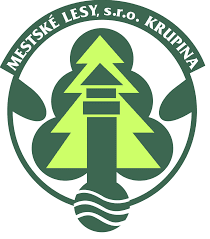 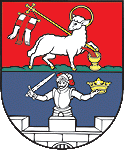 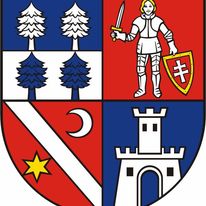 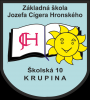 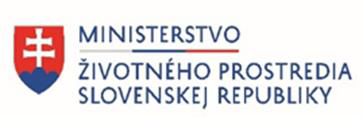 Stredná odborná škola obchodu a služieb
Krupina
07.05.2021
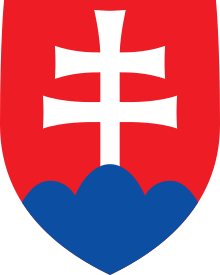 Názov projektu:Vzdelávaním zvyšujeme povedomie a uskutočňujeme opatrenia v oblasti zmeny klímyProjekt číslo ACC03P08 je financovaný z Nórskych grantov a štátneho rozpočtu Slovenskej republiky v rámci programu SK Klíma a spolufinancovaný Banskobystrickým samosprávnym krajom.
07.05.2021
Čo sa aktuálne deje s našou planétou?
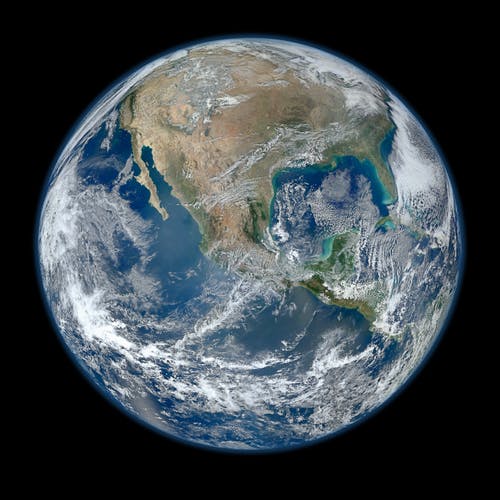 Niekoľko tisíc rokov stabilné počasie sa začína meniť, vyššia teplota atmosféry prináša viac extrémneho počasia  
Otepľovanie oceánov prináša dvíhanie morskej hladiny
Súčasná klimatická kríza vznikla kvôli zmene chemického zloženia atmosféry, ktorú spôsobuje človek spaľovaním fosílnych palív
Skleníkové plyny zachytávajú časť tepla, ktorému nedovolia svoju energiu vyžiariť do vesmíru. Teplo sa zachytí a ohreje zemskú atmosféru
Podľa prepočtov dát z Medzivládneho panelu o zmene klímy (IPCC) nám zostáva už len niekoľko rokov na to, aby sme dokázali zabrániť nezvratnému otepľovaniu a jeho katastrofickým následkom
Zapojili sme sa do boja proti zmene klímy
PROJEKT
VZDELÁVANÍM MLADÝCH ĽUDÍ PRISPEJME K ZMENE KLÍMY


TERMÍN UKONČENIA REALIZÁCIE PROJEKTU
27. február 2022
Partnerispolupracujúce subjekty
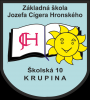 Základná škola J. C. Hronského v Krupine
Mestské lesy s. r. o., Krupina
Mesto Krupina
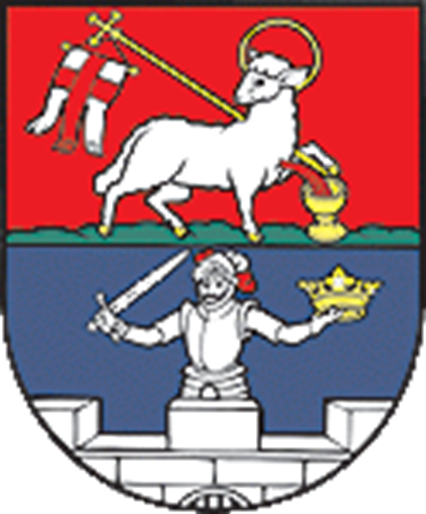 Personálne zabezpečenie projektu
I. Mäkké opatreniaEdukačné (výchovno-vzdelávacie) opatrenia,
zakomponované do vyučovania študijného odboru 
Podnikateľ pre rozvoj vidieka
Vloženie tematického celku do predmetu
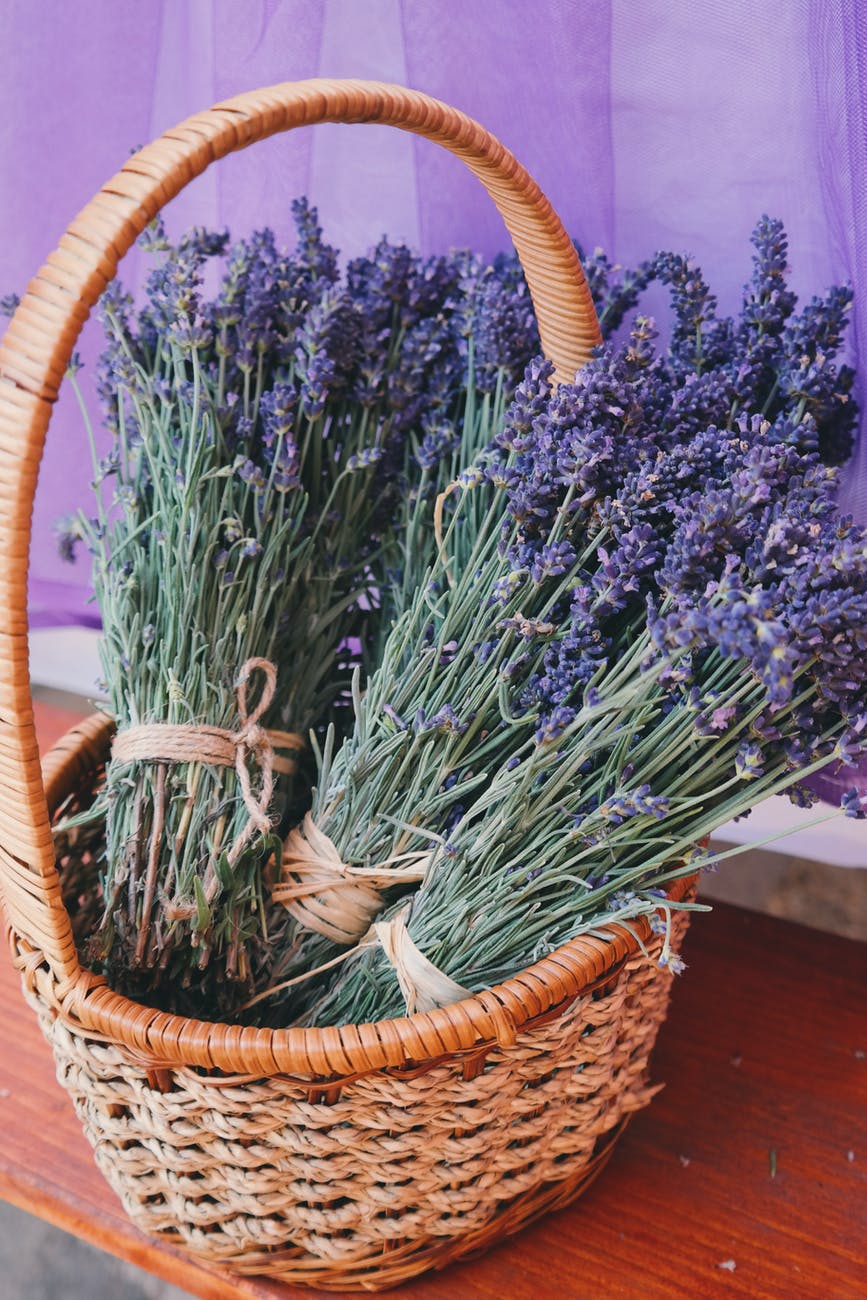 Vloženie tematického celku do predmetu
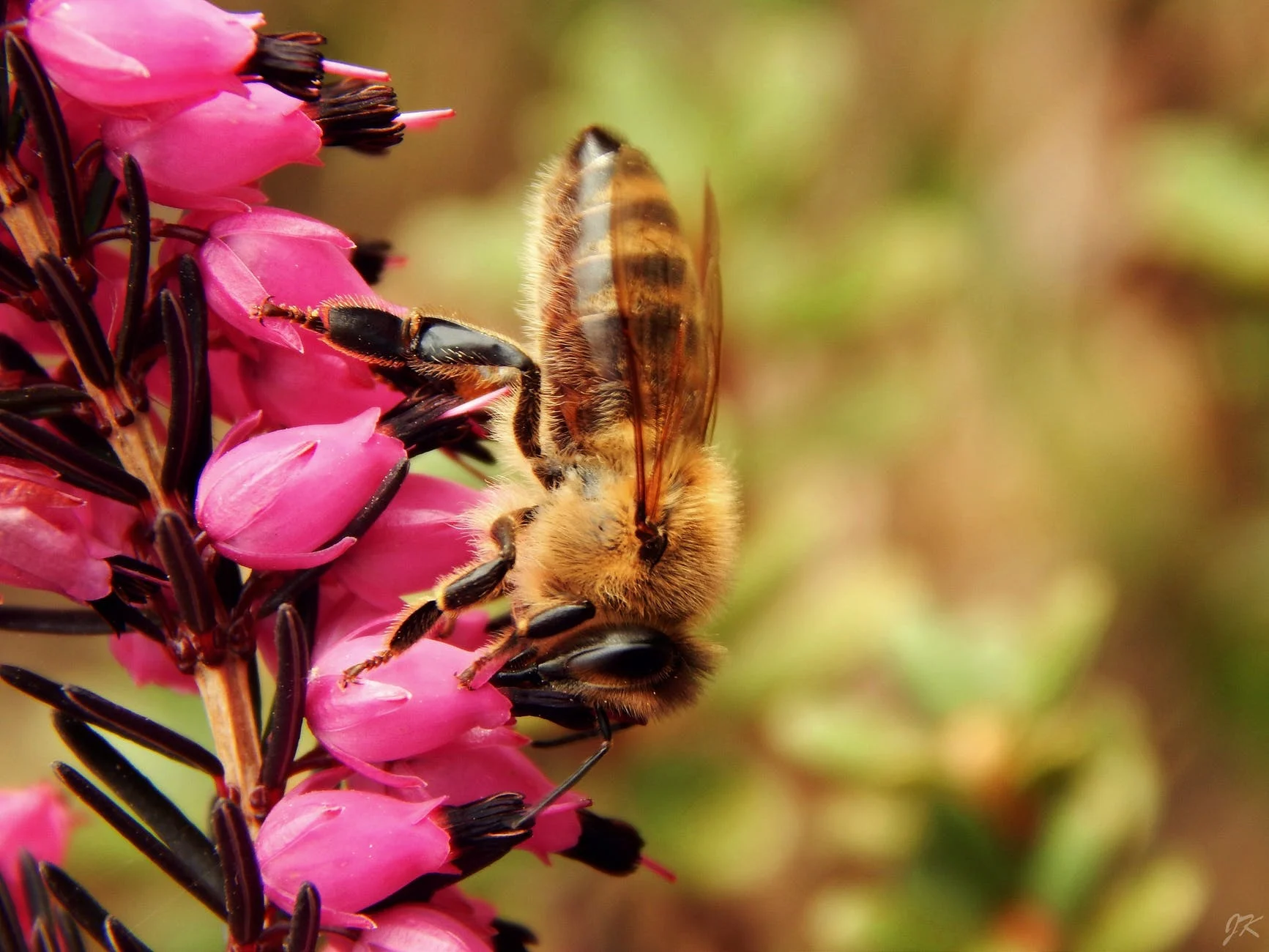 Vloženie tematického celku do predmetu
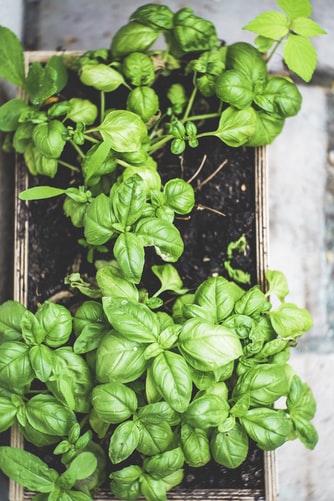 Vypracovanie environmentálneho programu školy
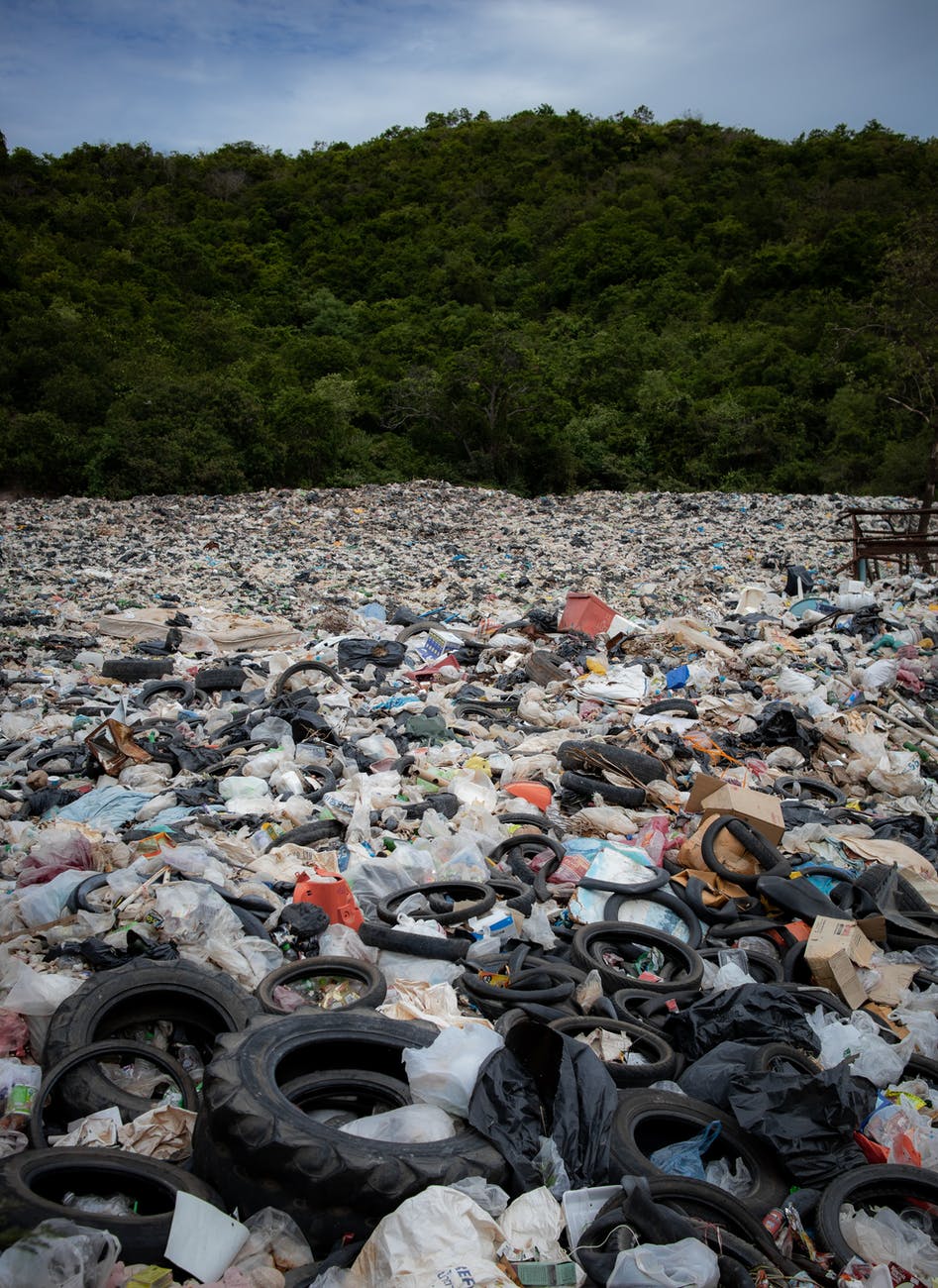 Vypracovanie učebných pomôcok
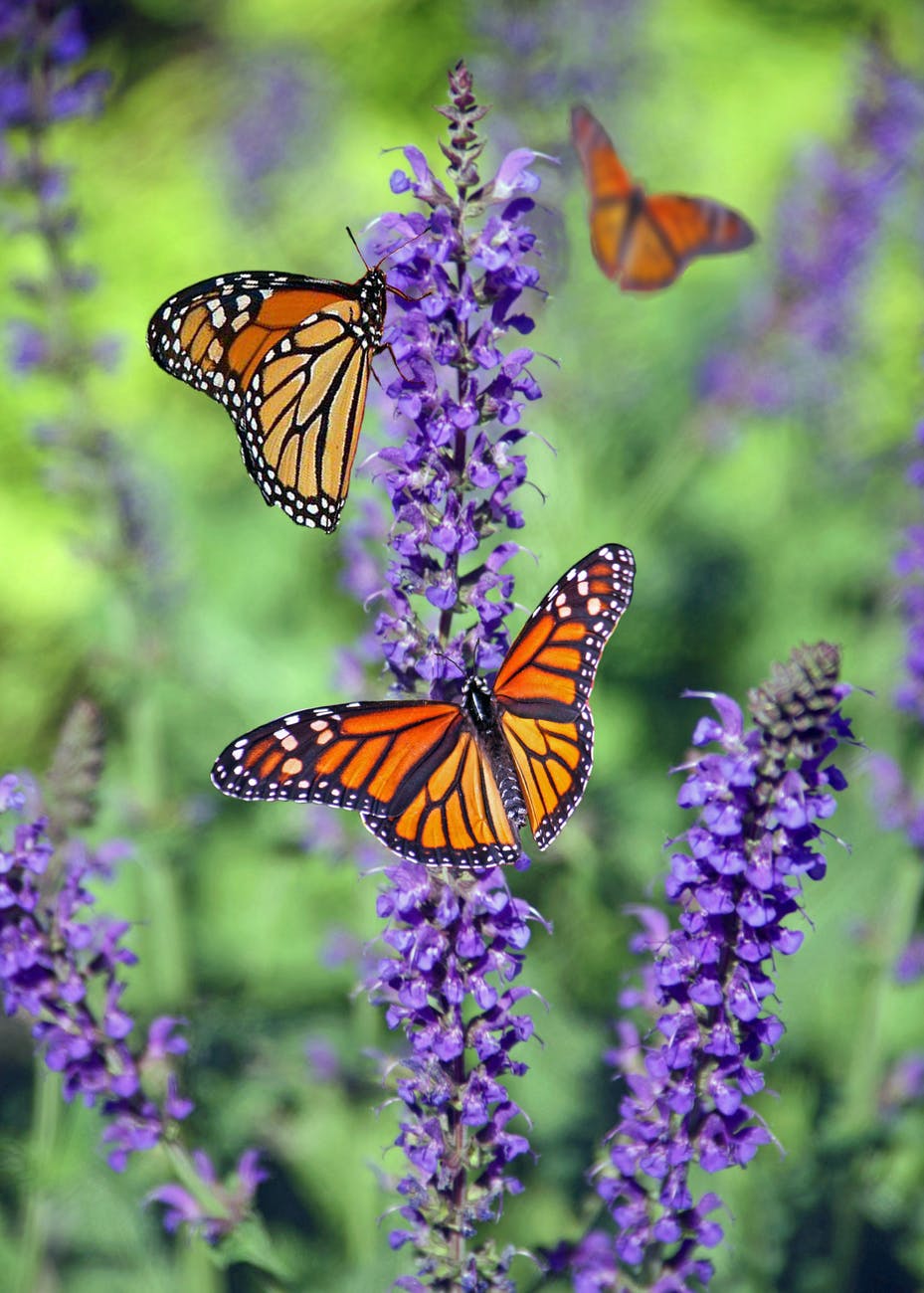 Vypracovanie učebných pomôcok
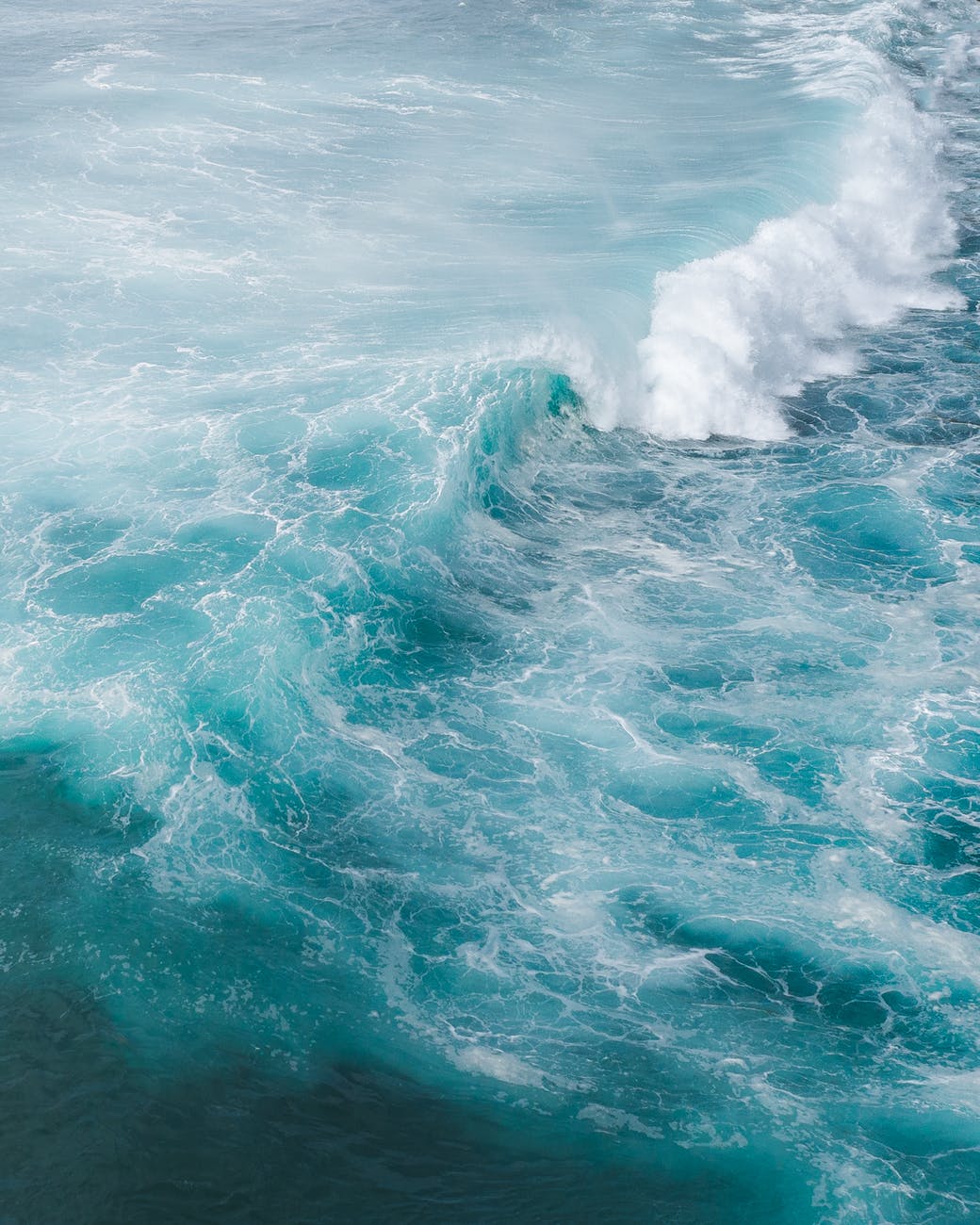 Prezentácia enviro programu školy
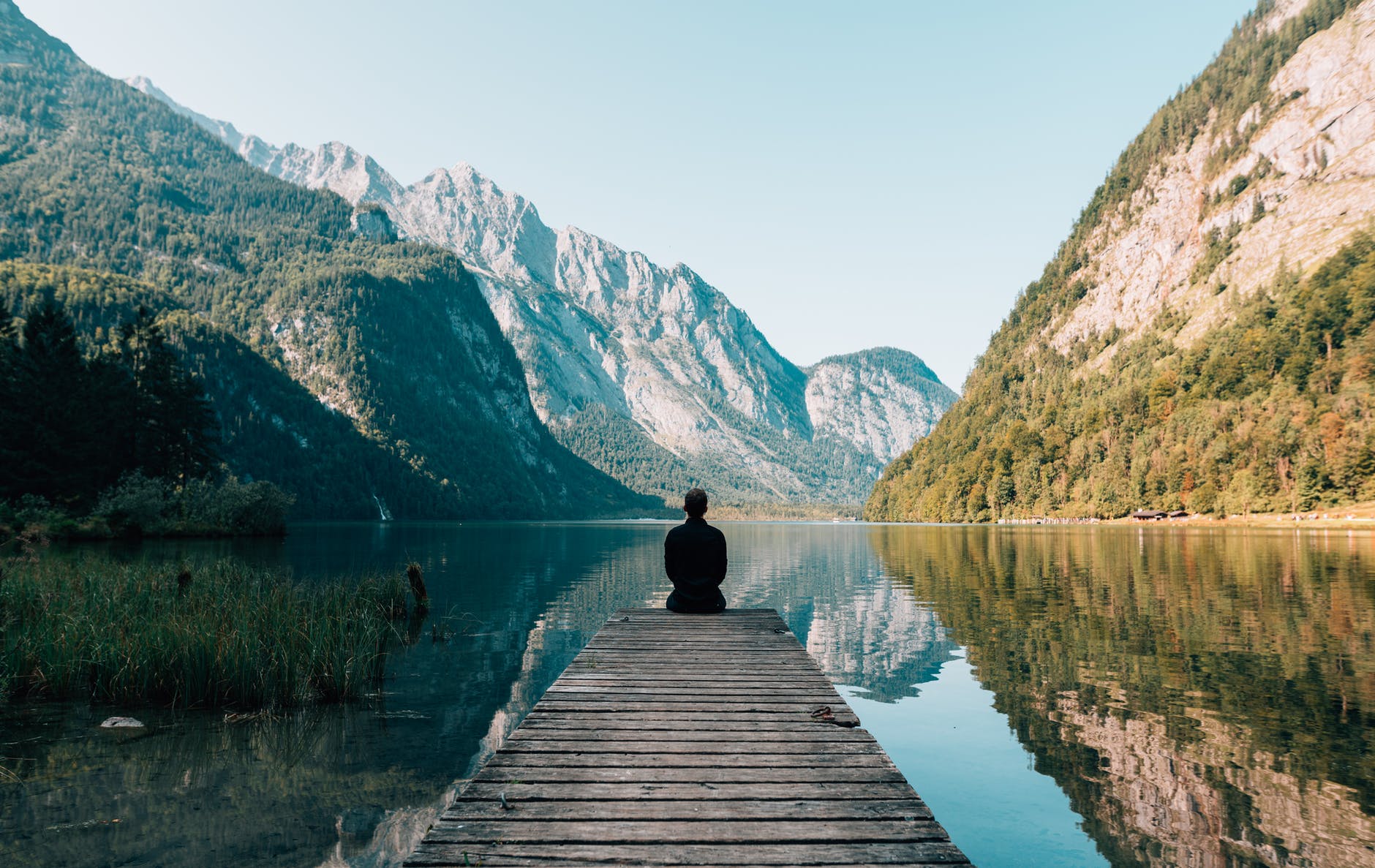 II. Tvrdé technické opatrenia
Zamerané na vybudovanie, vytvorenie a výsadbu
Vybudovanie poznávacieho chodníkaa oddychového miesta
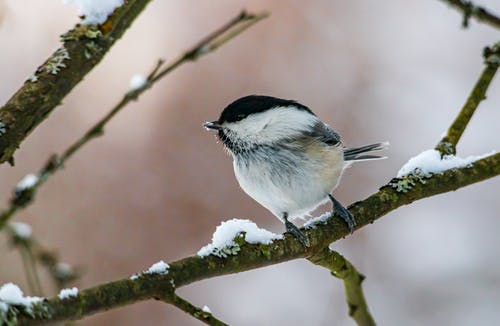 Výsadba drevín
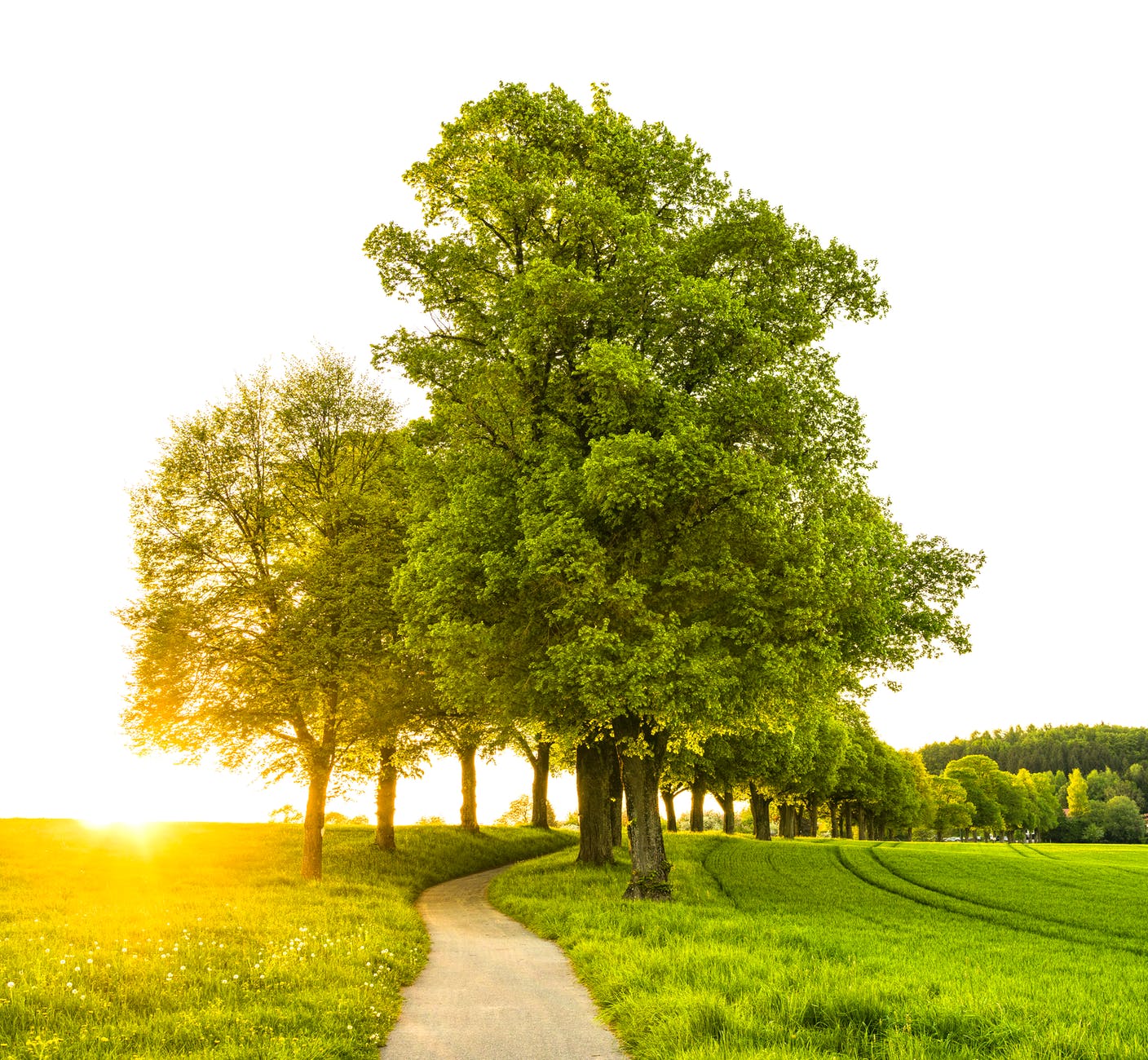 Aktivity s partnermi projektu
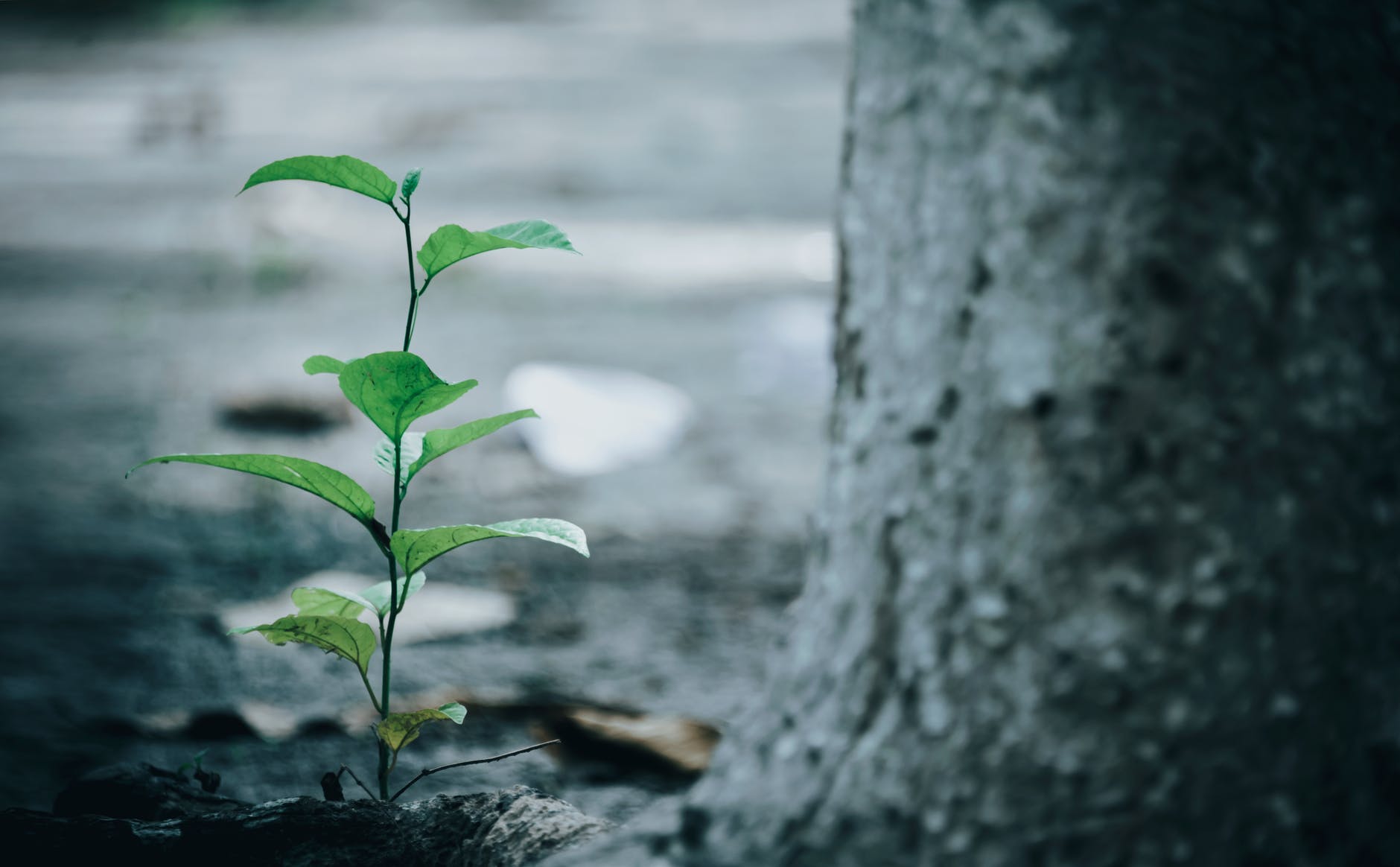 Vytvorenie bylinkovej záhrady so závlahou
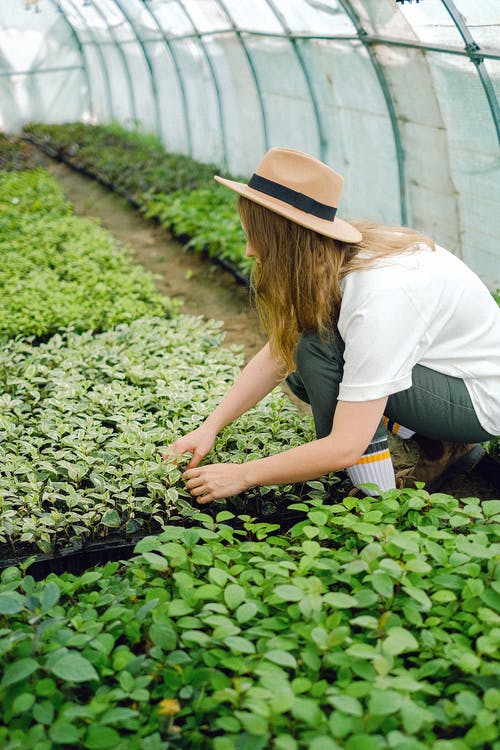 Využitie zadržanej dažďovej vody na závlahu
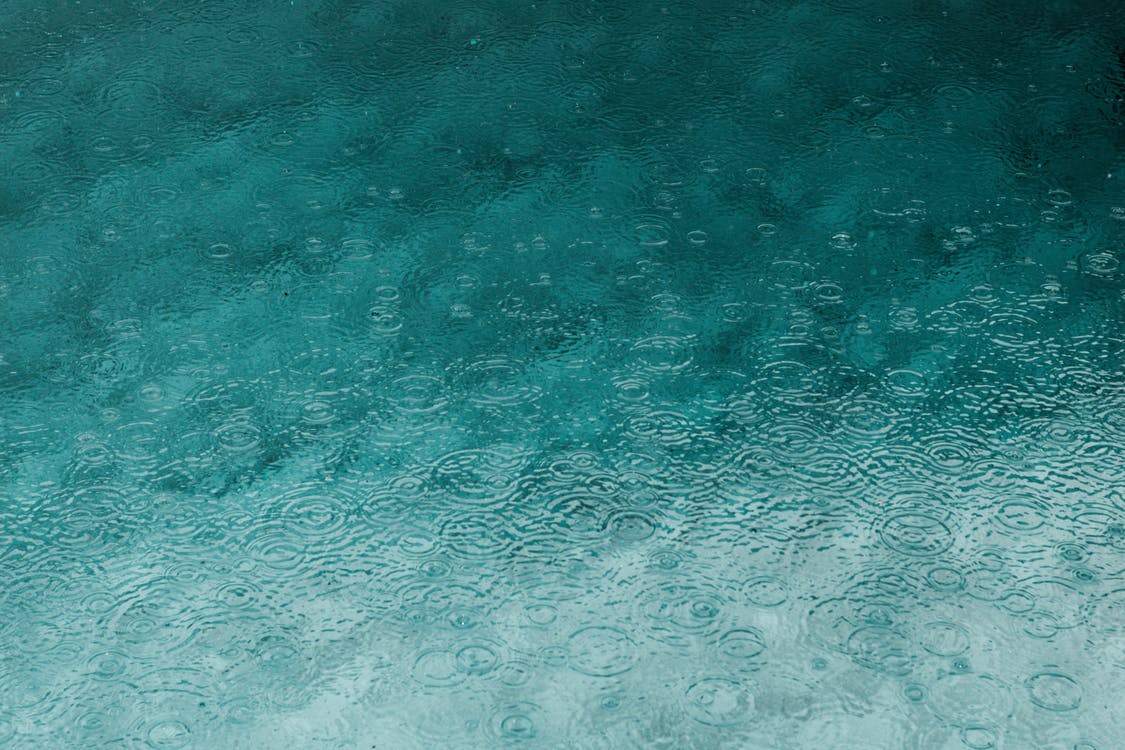 Vybudovanie solárneho osvetlenia
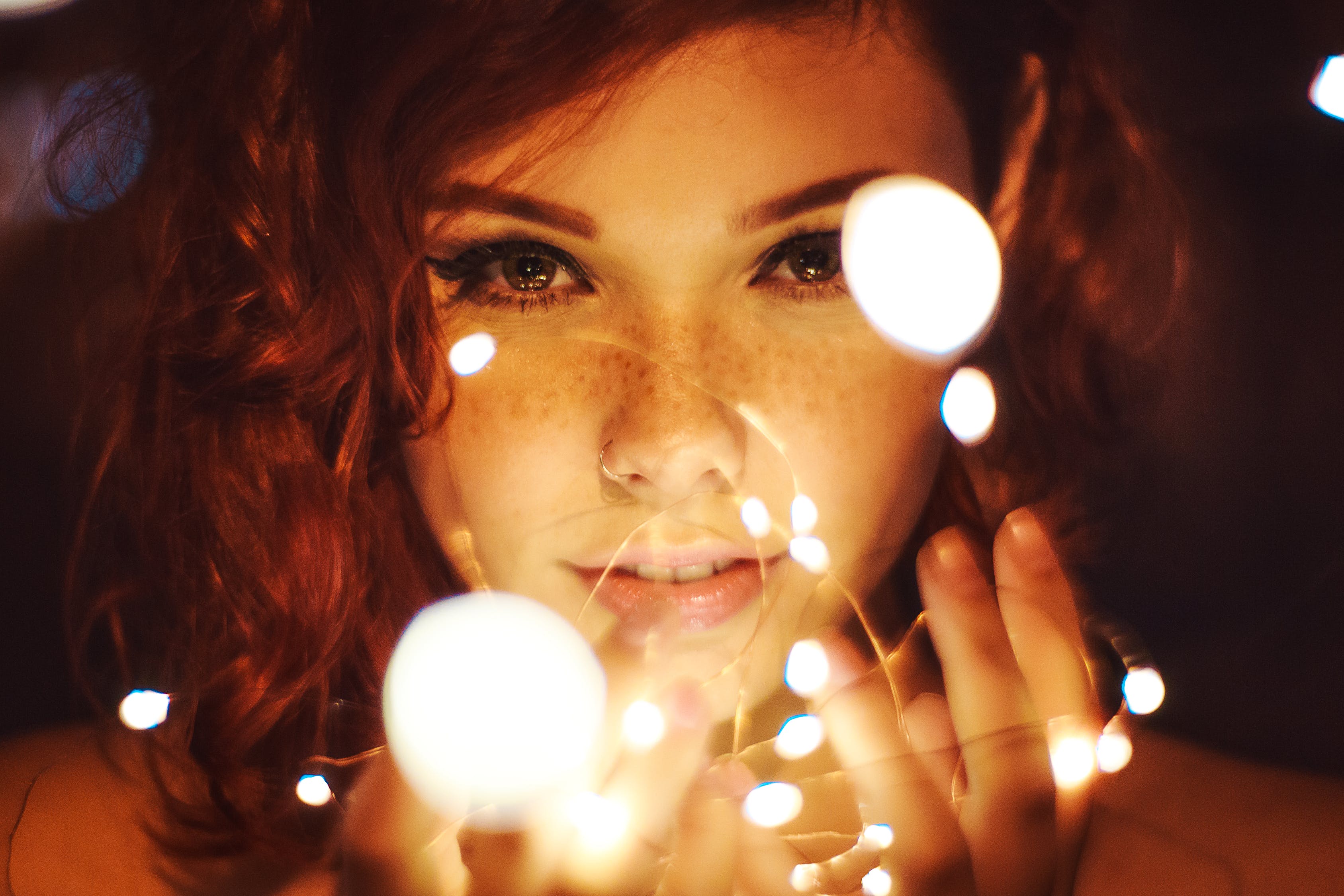 Inštalácia košov na triedenie odpadu, vybudovanie kompostéra
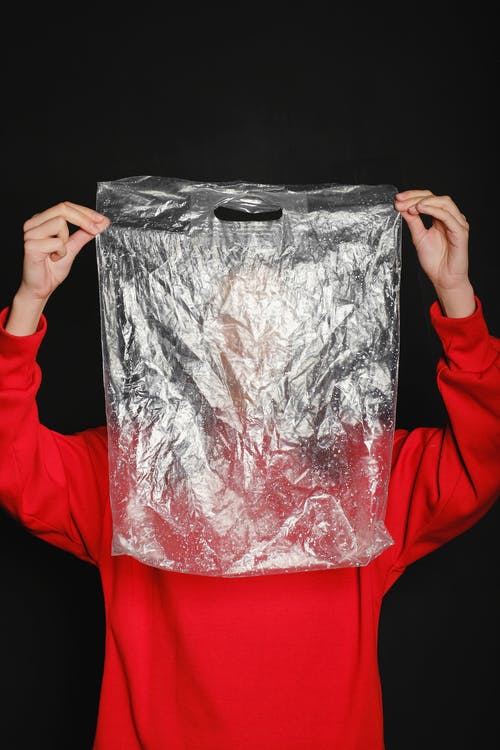 Vybudovanie hmyzieho domčeka
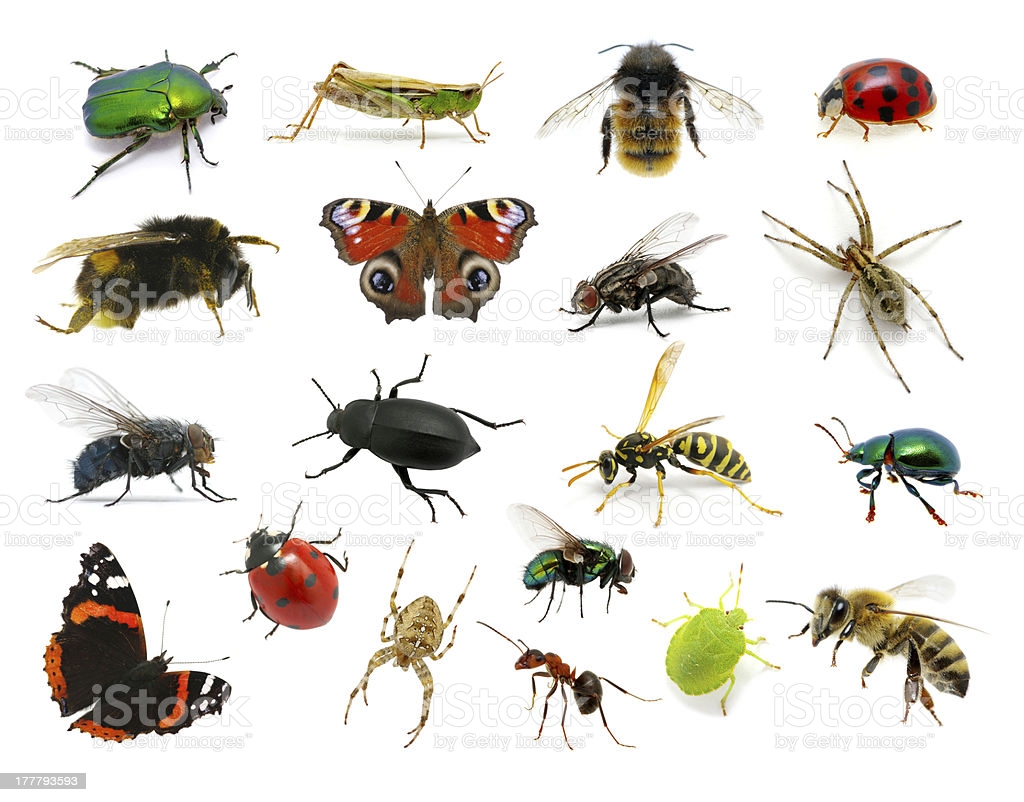 Thank you!
www.eeagrants.orgFacebook, Twitter, LinkedIn, InstagramYouTube: EEANorwayGrantsMail: info-fmo@efta.int